Кировское областное государственное бюджетное образовательное учреждение среднего профессионального образования «Кировский медицинский колледж»
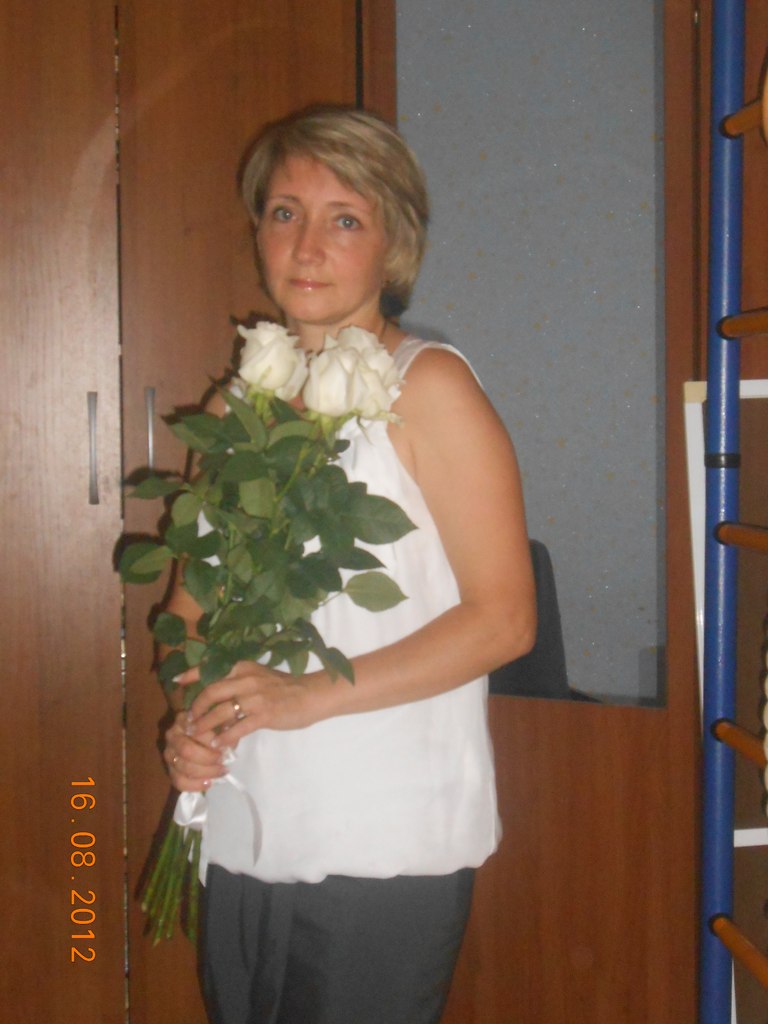 ПОРТФОЛИО

Огибалова 
Ольга
Владимировна

преподаватель
Общий трудовой стаж – 21 годПедагогический стаж – 9 летв Кировском медицинском колледже – с 2004 годаПервая квалификационная категория – с 2009 года
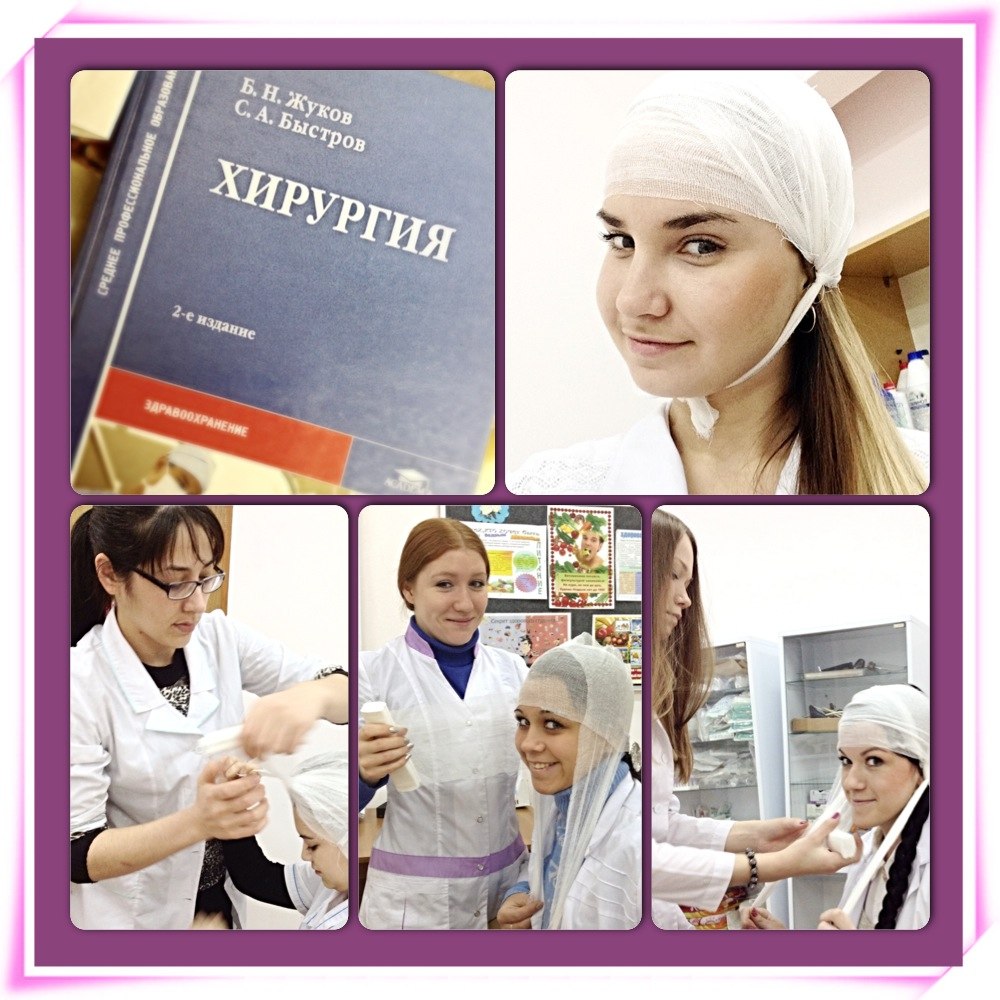 Профессиональное образование
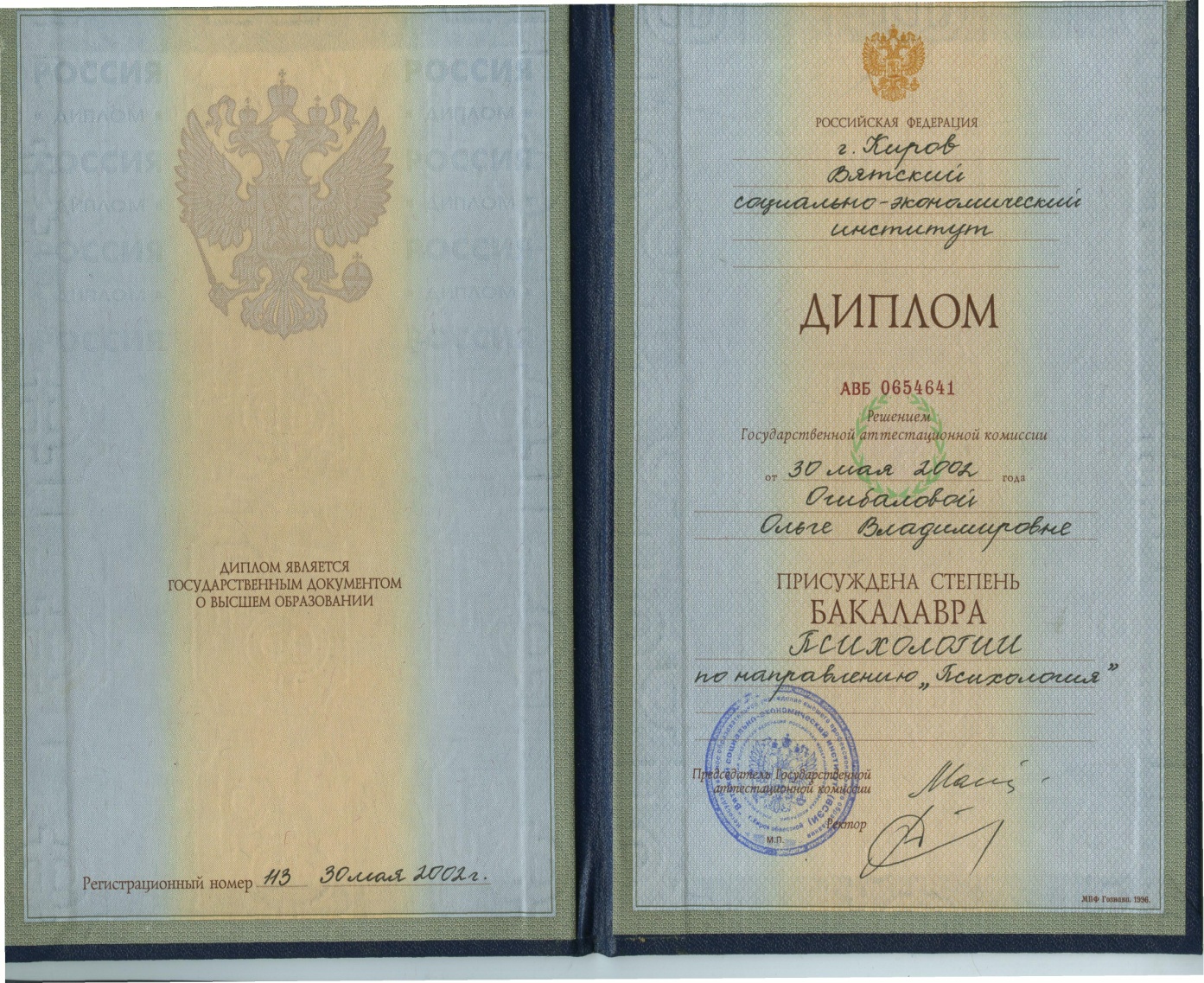 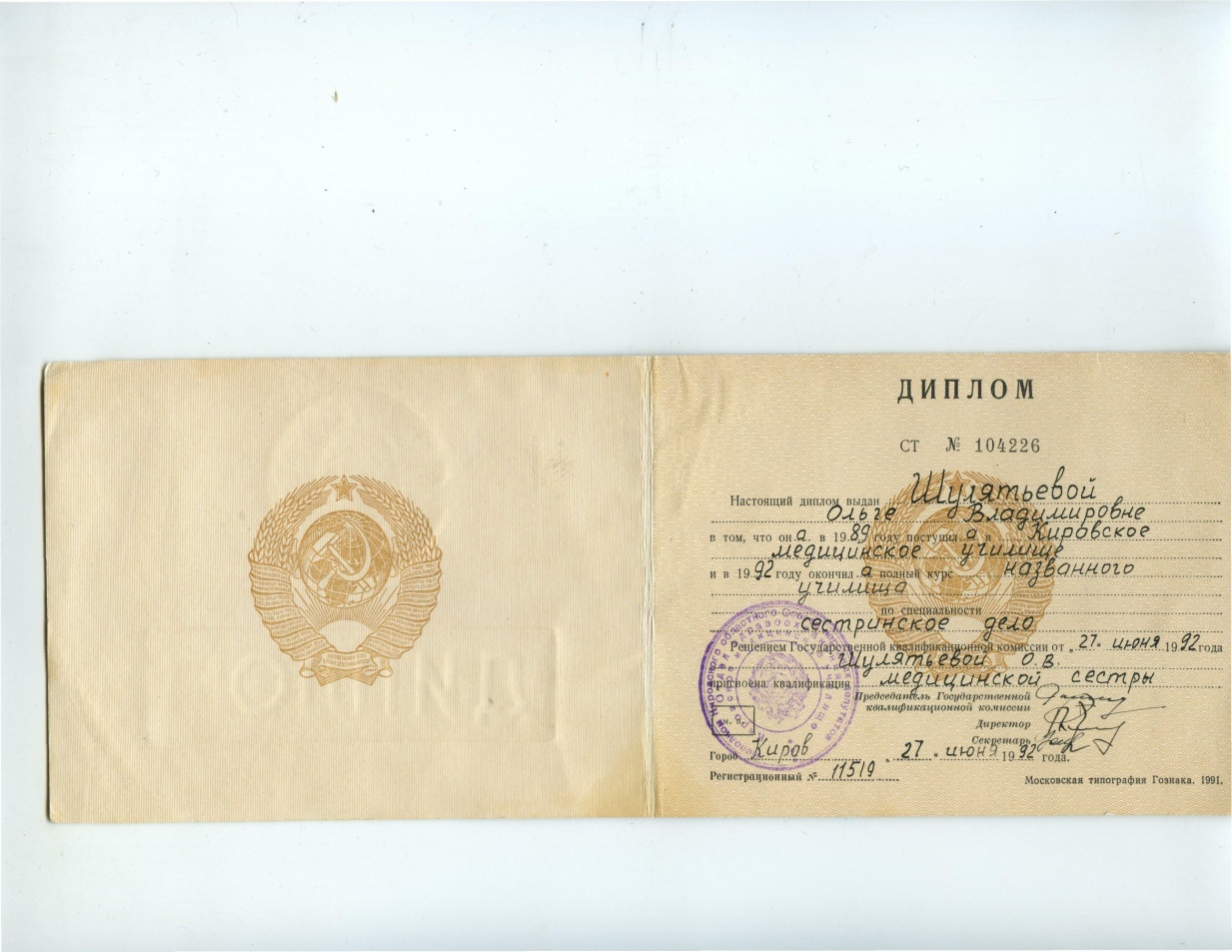 Повышение квалификации
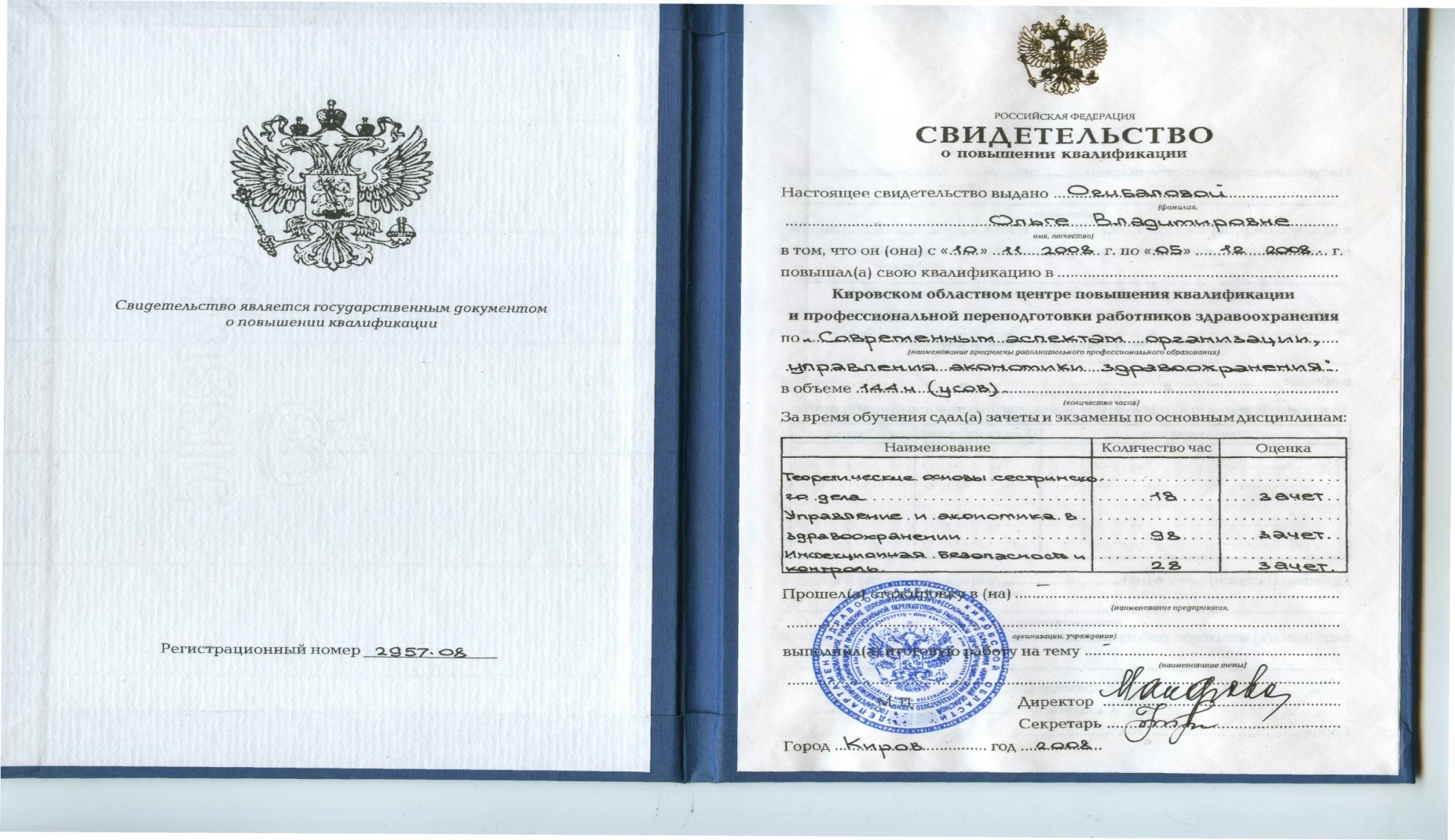 Повышение квалификации
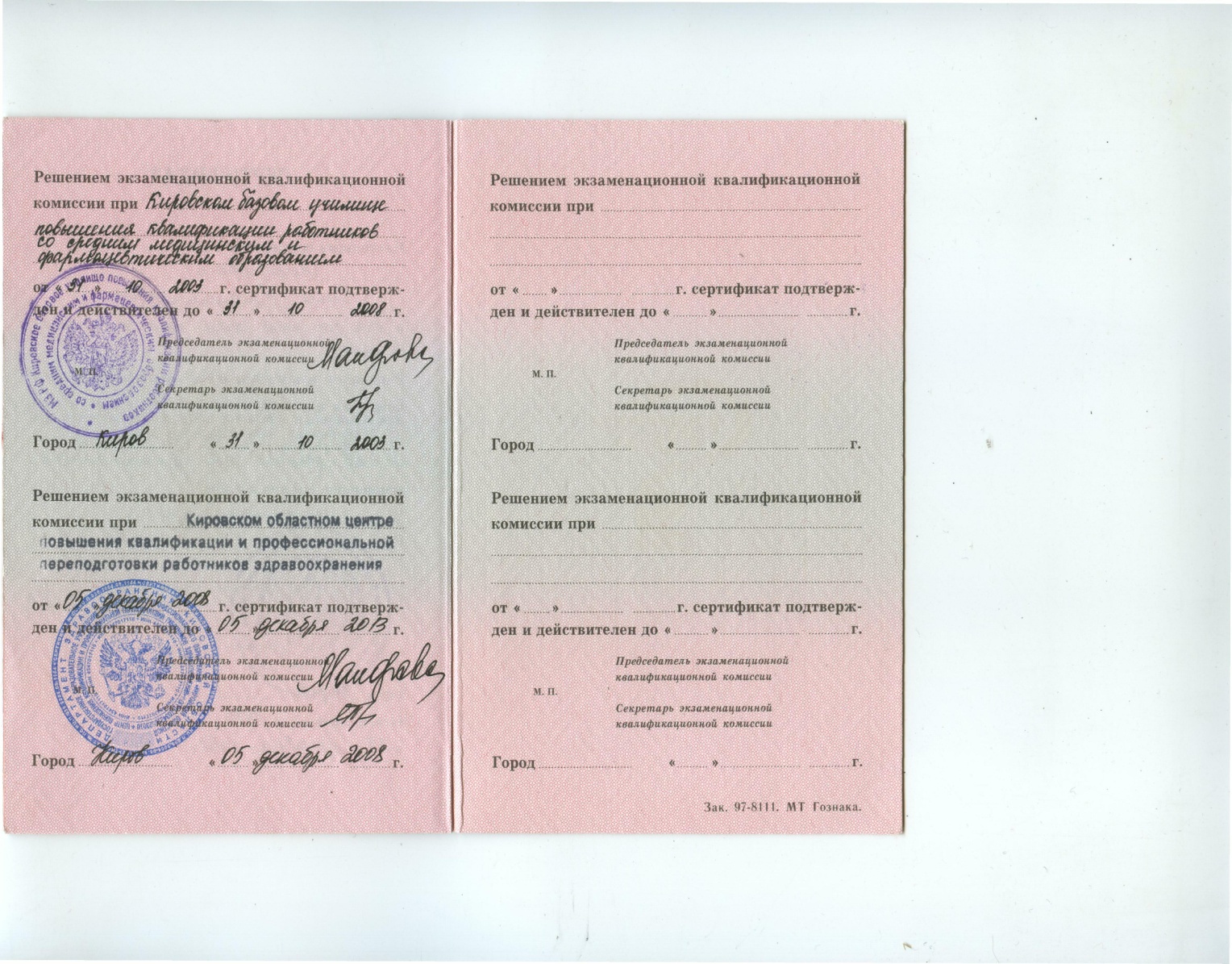 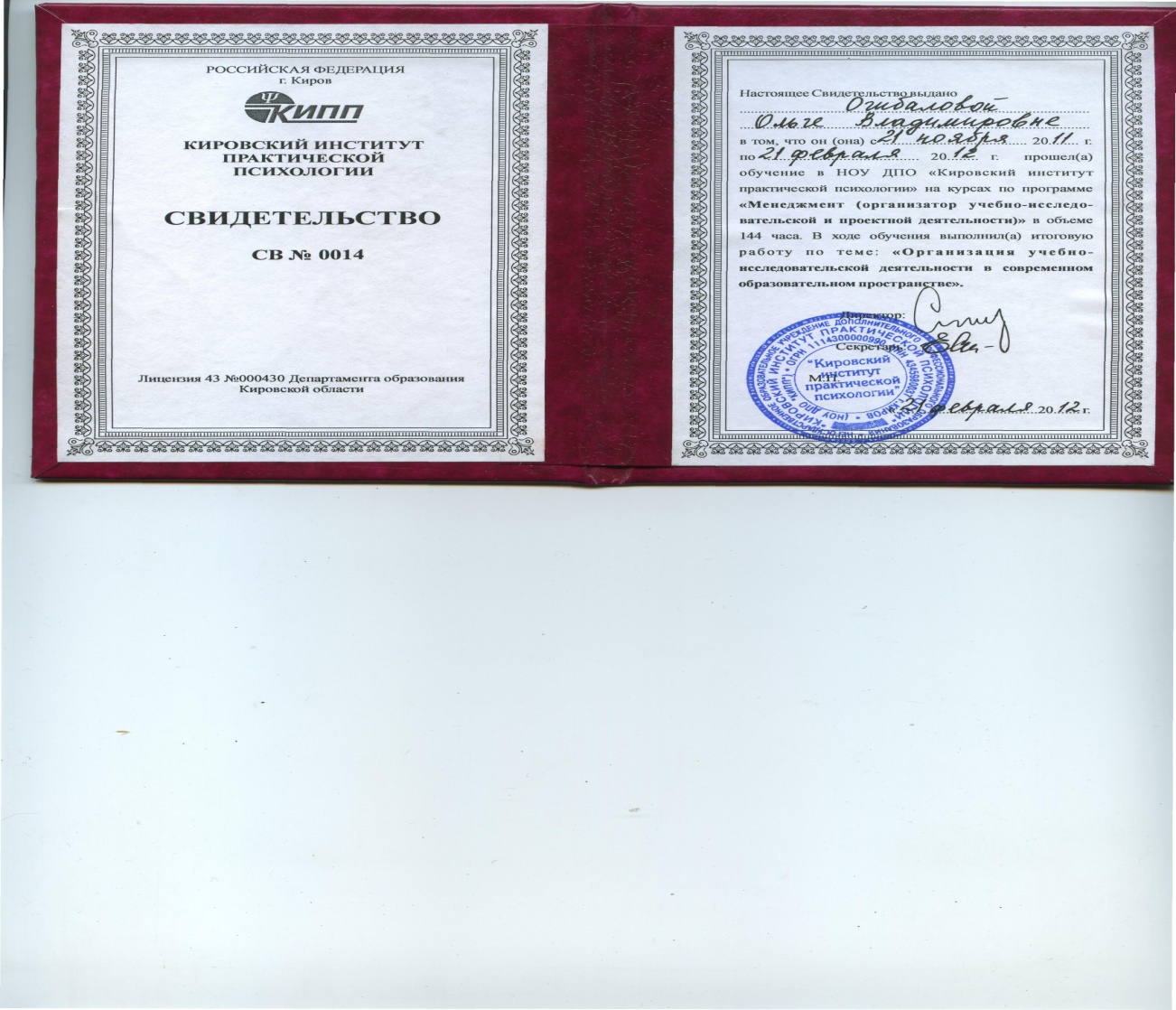 Повышение квалификации
Мои достижения
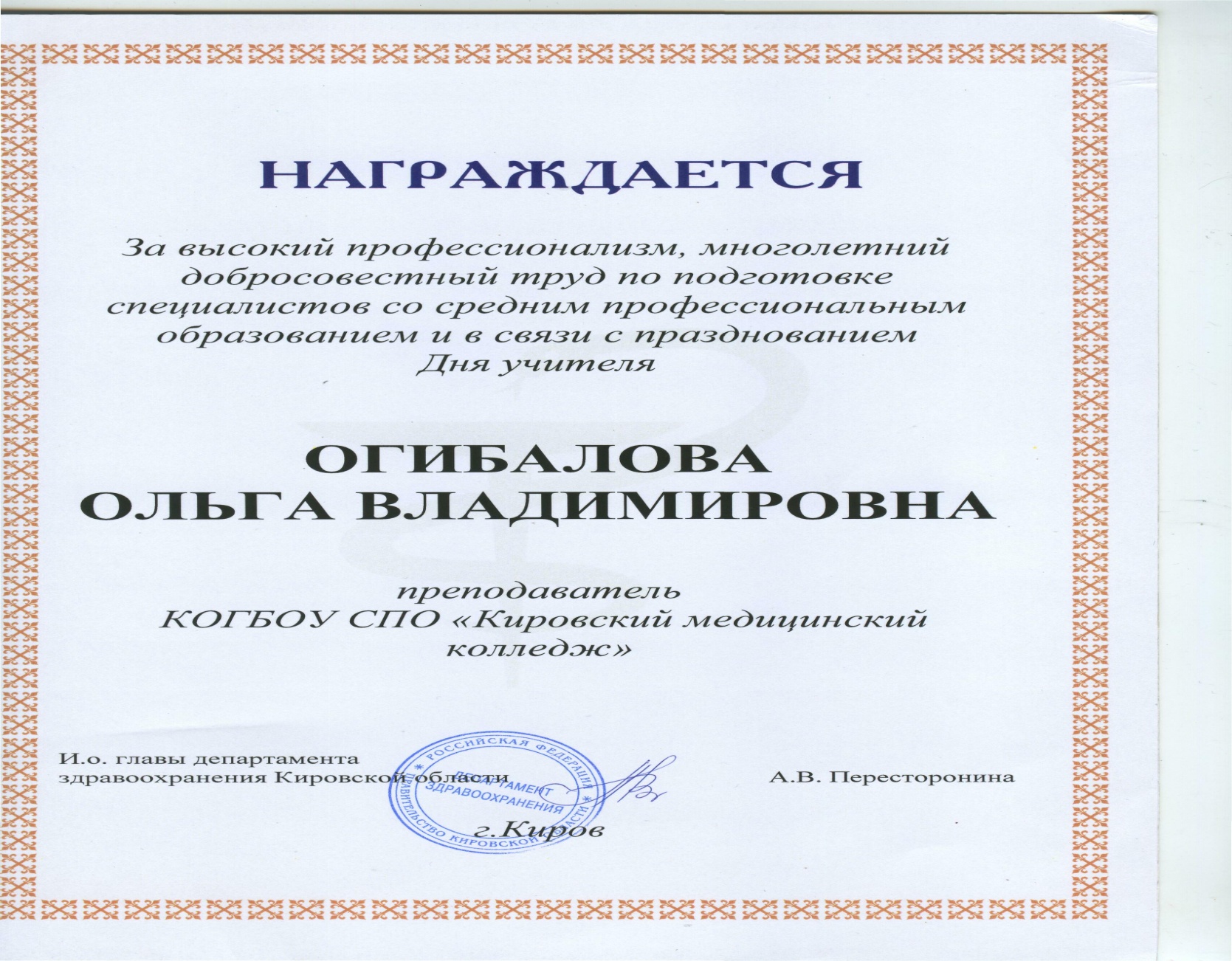 Мои достижения
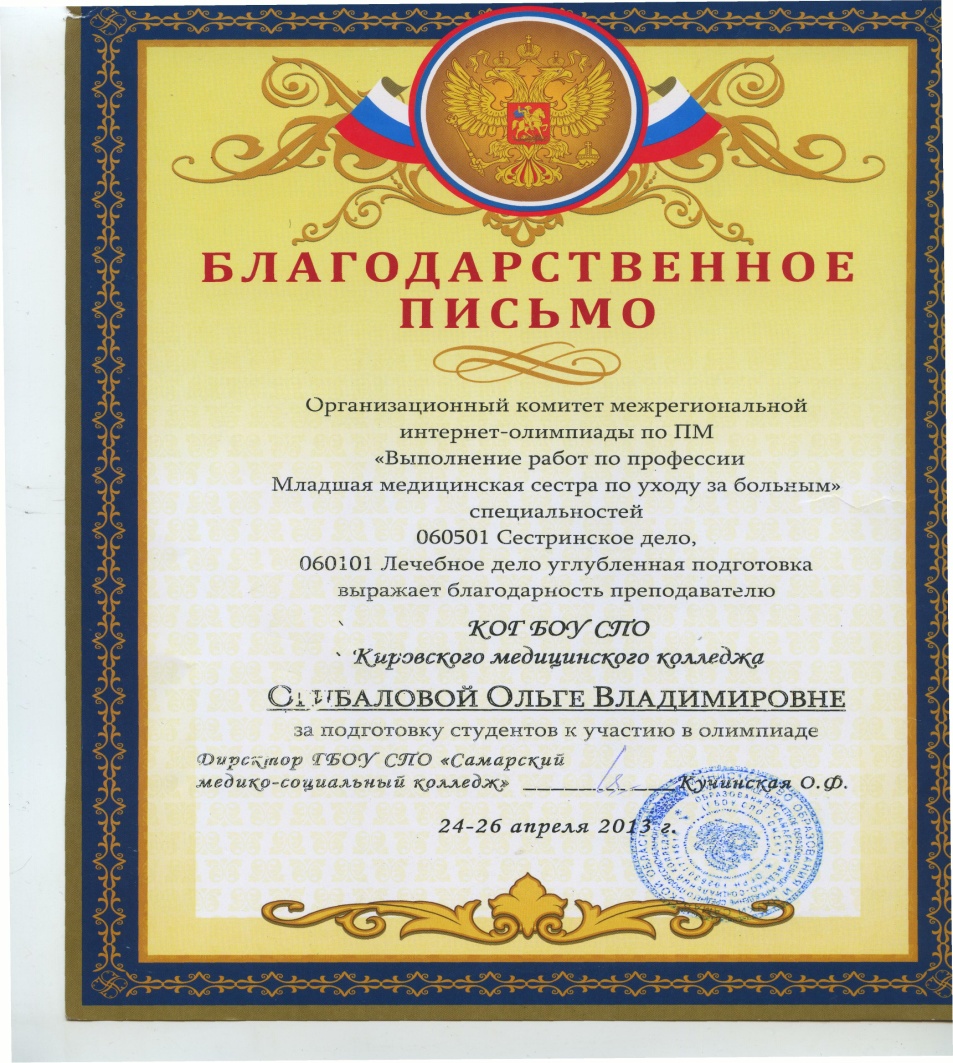 Мои достижения
Участие в мероприятиях колледжа
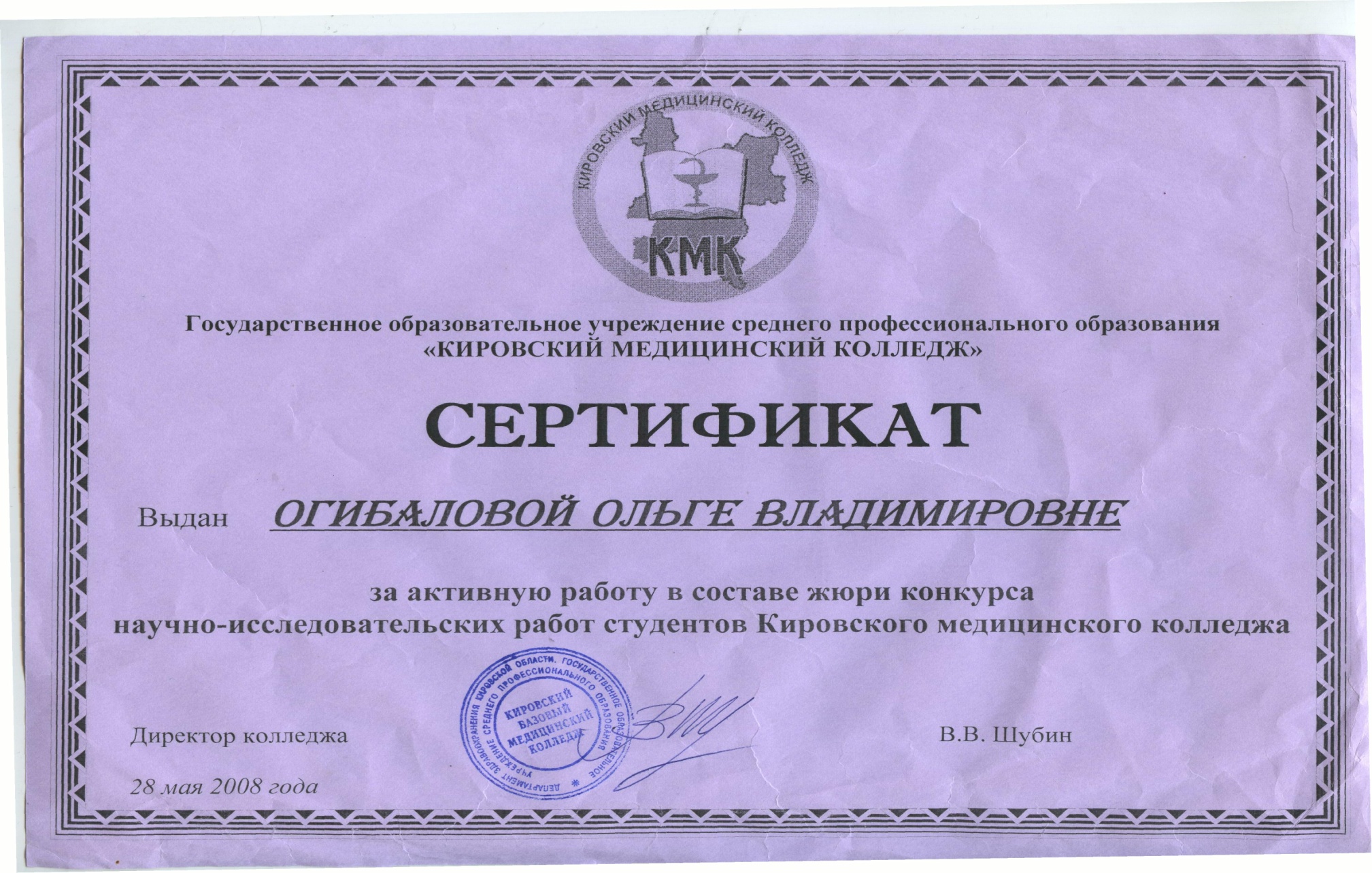 Достижения моих студентов
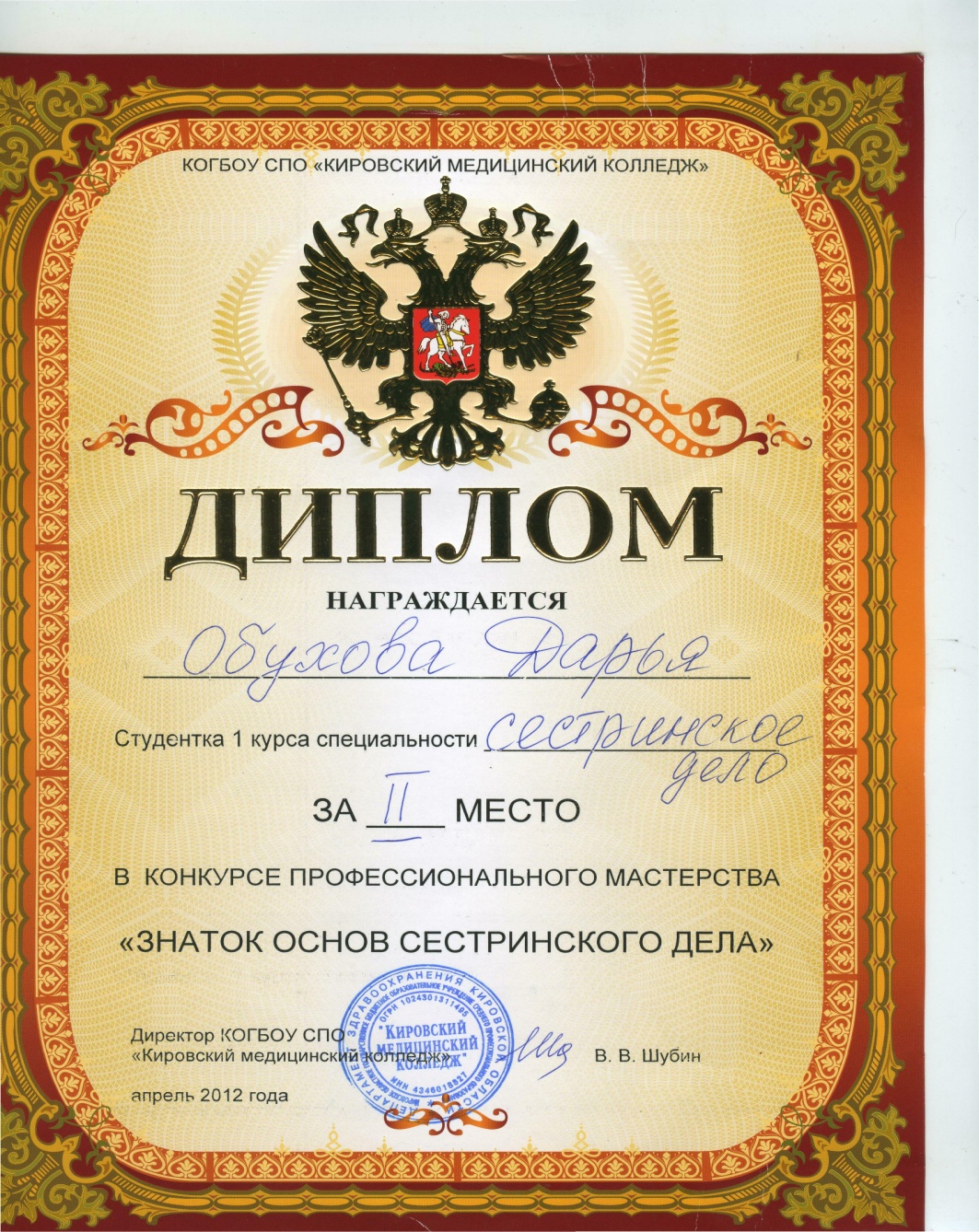 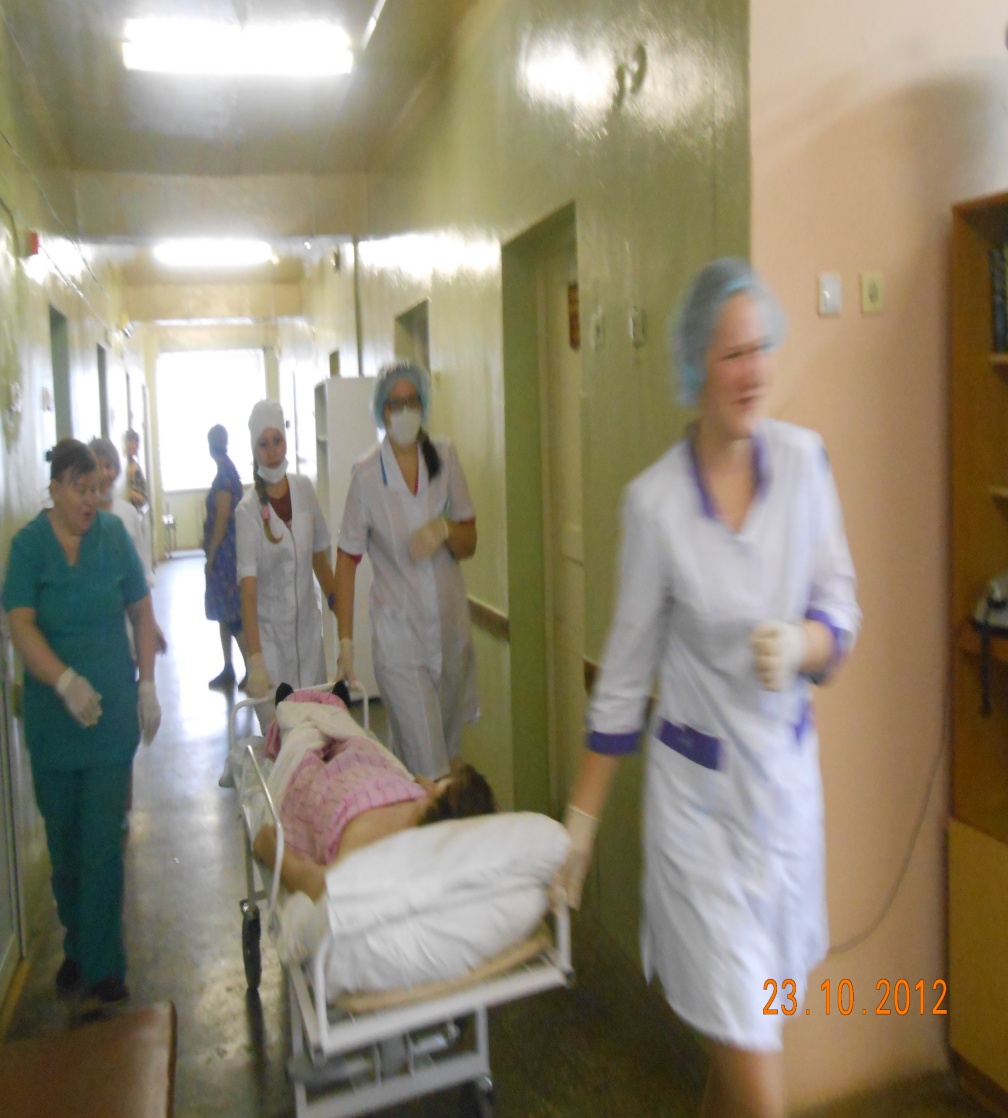 Моё педагогическое кредо
Воспитатель сам должен быть тем, 
чем он хочет сделать воспитанника.
                                                                 Владимир Иванович Даль
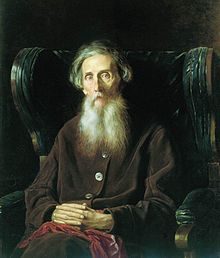 Мои увлечения
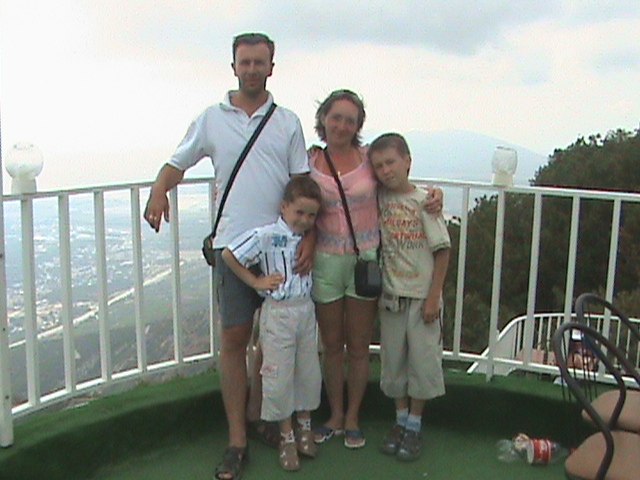 \
\
\

Путешествия
                                                                                                              спорт
    



                                                               прогулки по лесу
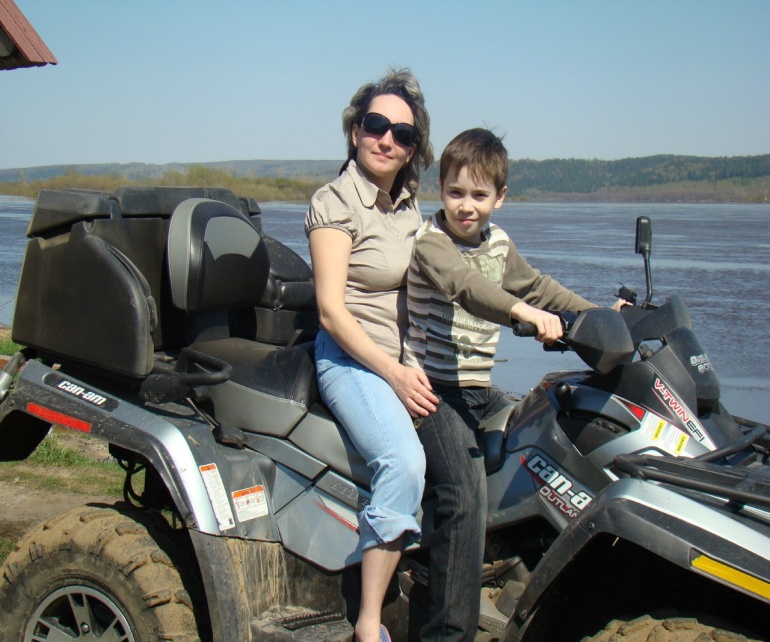 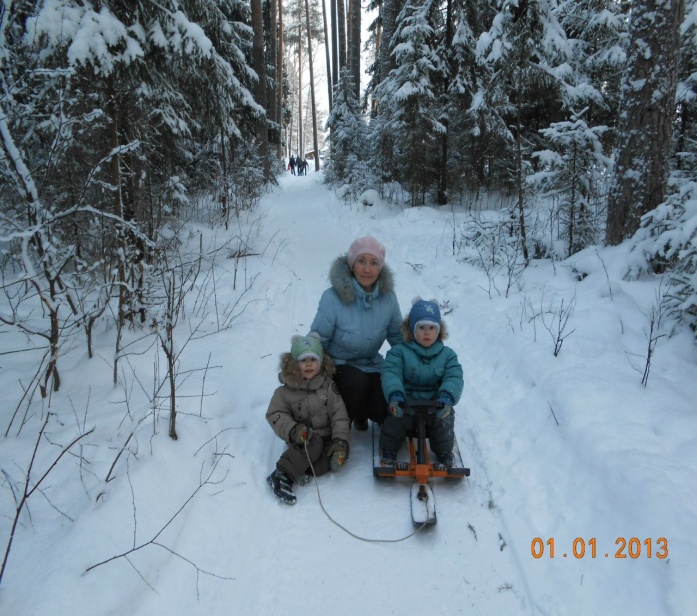